Fig. 2 Tobacco seedlings (7-d-old) germinated in sterile water (left) and after inoculation with M. extorquens ME4 ...
J Exp Bot, Volume 57, Issue 15, December 2006, Pages 4025–4032, https://doi.org/10.1093/jxb/erl173
The content of this slide may be subject to copyright: please see the slide notes for details.
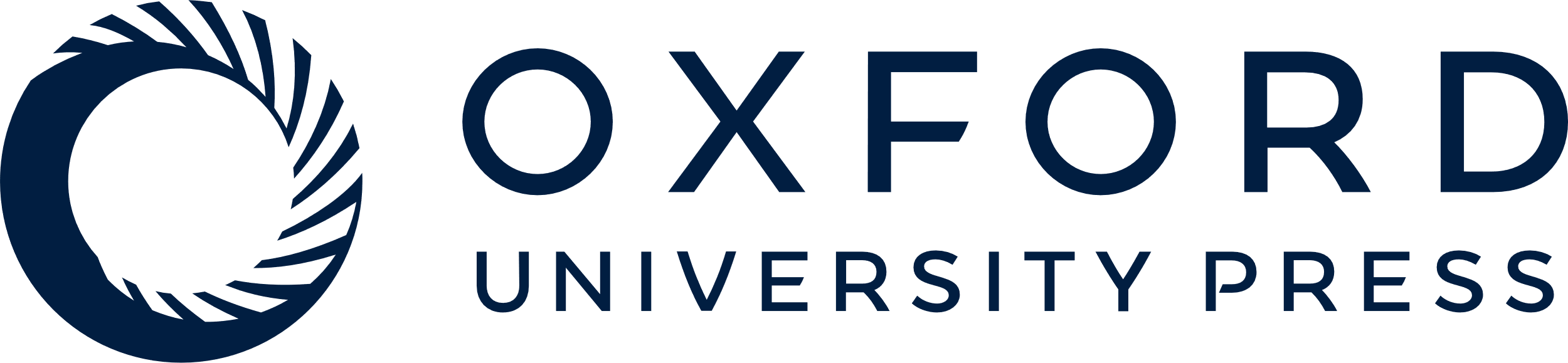 [Speaker Notes: Fig. 2 Tobacco seedlings (7-d-old) germinated in sterile water (left) and after inoculation with M. extorquens ME4 isolated from strawberry leaf (right).


Unless provided in the caption above, the following copyright applies to the content of this slide: © The Author [2006]. Published by Oxford University Press [on behalf of the Society for Experimental Biology]. All rights reserved. For Permissions, please e-mail: journals.permissions@oxfordjournals.org]